Микроэлектроника5-лекцияЭлектронды-кемтікті p-n өткелі
PhD, Карибаев Б.А.
Екі түрлі жартылай өткізгішті қарастырайық: біреуі кемтікті, екіншісі – электронды өткізгішті. Кемтік жартылай өткізгішінде жылжымалы оң кемтіктердің және қозғалмайтын теріс иондардың бірдей саны бар. Кемтіктер «+», теріс иондар  «–». Электрондық жартылай өткізгіштегі қоспа концентрациясы бір кемтікке қарағанда екі есе төмен болсын. Электрондар «–» , оң иондар «+». Электрондық жартылай өткізгіштегі олардың саны бірдей. Na = 2Nd болғандықтан, кемтікті жартылай өткізгіште электрондыға қарағанда екі есе көп заряд бар.
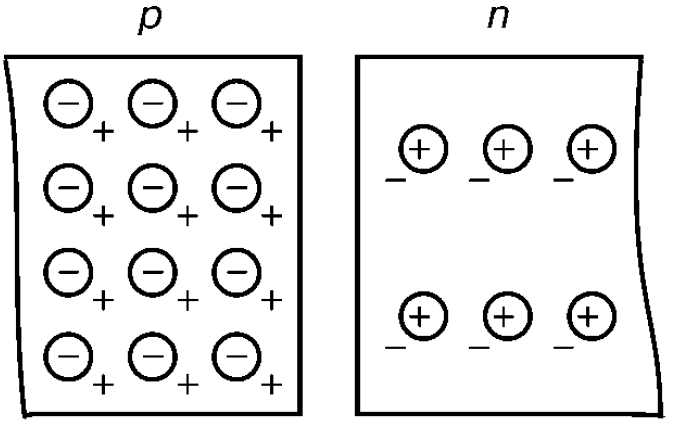 Диффузия заңы бойынша n-аймақтағы электрондар p-аймаққа ауысады және керісінше. p- және n-аймақтарының шекарасында кемтіктер мен электрондар рекомбинацияланады. Қозғалмайтын зарядтардың бұл аймағы p-n түйісу аймағы болып табылады, ол таусылған (обедненный, истощенный слой) деп аталады.
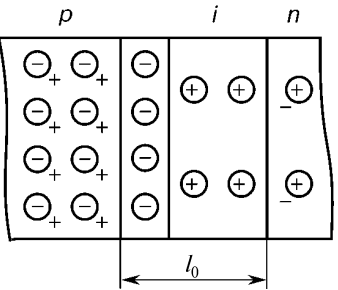 p-n өткелінің тосқауыл қабаты тұтастай алғанда бірдей оң және теріс зарядтарды қамтуы керек, яғни сол жақтың теріс заряды оң жақтың оң зарядына тең болуы керек. Қарастырылып отырған жағдайда Na = 2Nd болғандықтан, зарядтар орналасқан аймақтардың ауқымы әртүрлі болып шығады: аймақтың кіші бөлігін акцепторлар, ал көп бөлігін донорлар алады. Осылайша, p-n өткелде аймақтың көп бөлігі жеңіл қоспаланған қабатта шоғырланған.
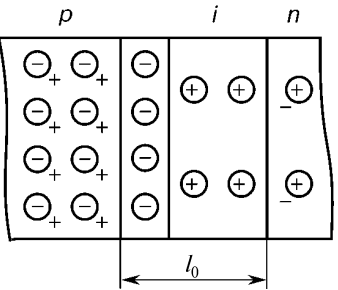 p-n өткелінің негізгі параметрлерінің бірі i-аймақтың тепе-теңдік ені l0 . Тепе-теңдік күйінің тағы бір маңызды параметрі – потенциалдық барьердің биіктігі (контактілі потенциалдар айырымы) ∆ϕ0, [В].
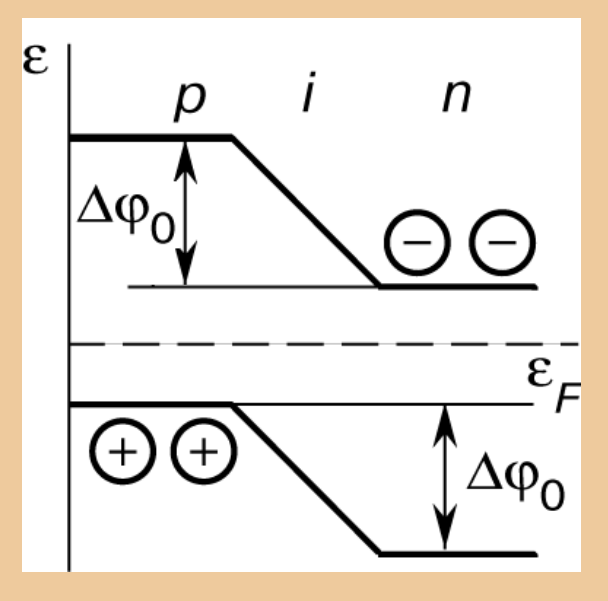 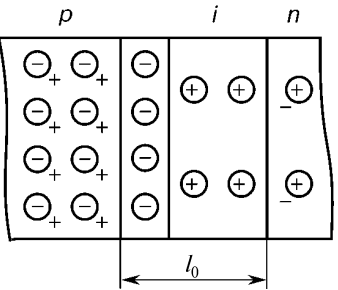 εF – Ферми деңгейі
Потенциалды барьер құрайтын p-n өткелінің электр өрісі электрондардың n-нан р-аймаққа және қарама-қарсы бағыттағы кемтіктердің өтуіне жол бермейді. Токтың дрейфтік құраушылары диффузиялық құраушыларға те

∆ϕ0-ға жартылай өткізгіштің тыйым салынған аймағының ені тікелей байланысты: Eg неғұрлым үлкен болса, соғұрлым ∆ϕ0 де көп. Көптеген германий p-n өткелдері үшін ∆ϕ0 ≈ 0,35 В, ал кремний - 0,7 В.

p-n өткелінің ені ∆ϕ0-ге пропорционал. l0-ді арттыру үшін қоспалардың төмен концентрациясын, ал p-n өткелін тарылту үшін жоғары концентрацияларды қолдану керек. Қоспалардың бірдей концентрацияларында l0, ∆ϕ0-і және Eg-і үлкенірек p-n өткелдері үшін әрқашан үлкен болады. Осылайша, кремнийдің p-n өткелдері үшін l0 германийге қарағанда үлкен.
Егер p-n өткеліне сыртқы кернеу көзі қосылса, тепе-теңдік шарты бұзылып, ток өтеді. Бұл потенциалдық тосқауылдың биіктігін және сәйкесінше p-n өткелінің енін өзгертеді.
p-n өткелінің тура ығысуы

Бұл жағдайда потенциалдық барьердің биіктігі төмендейді: 
∆ϕ = ∆ϕ0 −U . 

p-n өткелінің l0 ені де азаяды
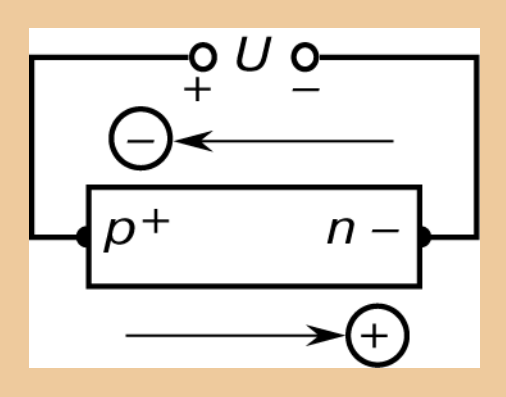 Потенциалды барьер биіктігінің төмендеуі заряд тасымалдаушылардың диффузиясын болдырмайтын E-нің төмендеуіне әкеледі. p-аймағынан кемтіктер n-аймаққа өте бастайды, ал электрондар керісінше. Әр аймақта негізгі емес тасымалдаушылардың артық концентрациясы пайда болады. Жартылай өткізгіштің кез-келген аймағына негізгі емес заряд тасымалдаушыларды мәжбүрлеу процесі инжекция (инъекция) деп аталады.
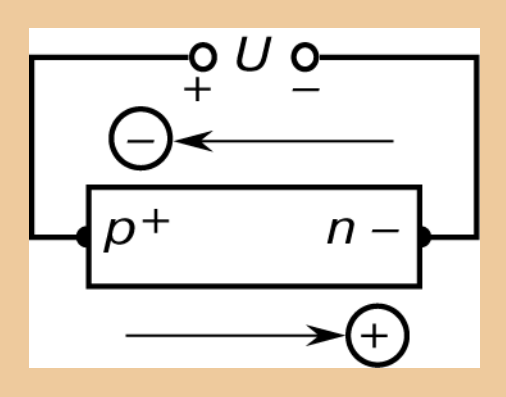 p-n түйісу аймақтарындағы қоспалардың әртүрлі концентрациясына байланысты негізгі тасымалдаушылардың концентрациясы да әртүрлі болады. Қатты легирленген кемтік аймағы «p+» – салыстырмалы түрде төмен меншікті кедергіге ие (эмиттер д.а). Салыстырмалы түрде үлкен меншікті кедергісі бар аудан («n-» аймақ) база деп аталады.

Симметриялық емес p-n өткелдерінде эмиттерден базаға өтетін тасымалдаушылардың концентрациясы қарама-қарсы бағыттағыға қарағанда әлдеқайда көп. Бір бағытты инжекцияны сипаттайтын параметр γ инжекция коэффициенті д.а.
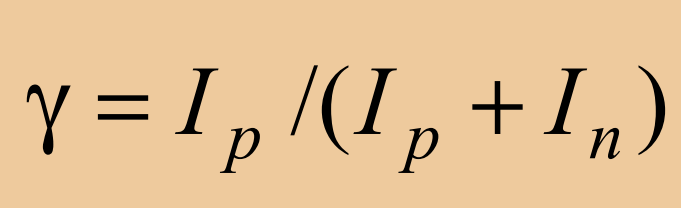 Ip, In – кемтіктер мен электрондардың инж. тоғы д.а
Практикада инжекция бір бағытты сипатқа ие: эмиттерден базаға (Ip, In ), яғни γ≈1.
Практикалық есептеулер үшін келесі формуланы қолдану ыңғайлы:
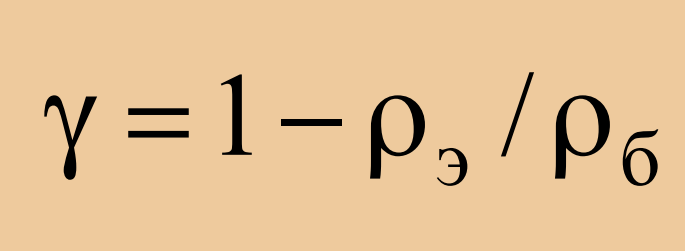 ρ – меншікті кедергі
Формуладан эмиттер неғұрлым күшті легірленген болса және база неғұрлым әлсіз легірленген болса, соғұрлым γ мәні бірге жақын болады.
p-n өткелінің кері ығысу
p-n өткелінің кері ығысу жағдайында сыртқы кернеу қарама-қарсы бағытта, яғни n-аймаққа «+» белгісімен беріледі. Бұл кезде 


артады және p-n өткелі кеңейеді.
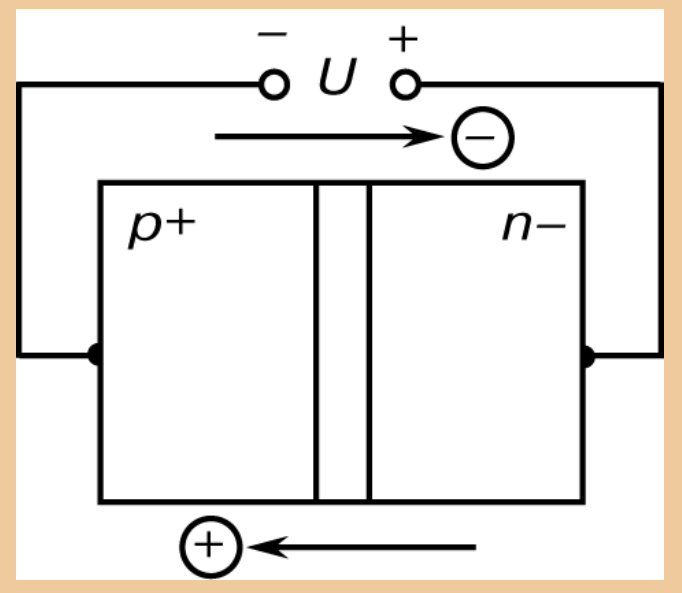 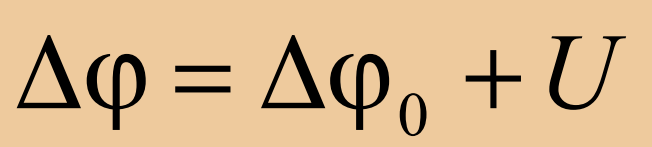 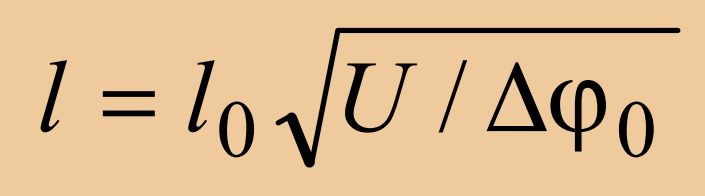 U қарама-қарсы бағытта қолданылғанда, тепе-теңдік күйімен салыстырғанда i-аймақ шекараларындағы негізгі емес заряд тасымалдаушылардың концентрациясы төмендейді. Тасымалдаушыларды жоюдың бұл процесі экстракция деп аталады.
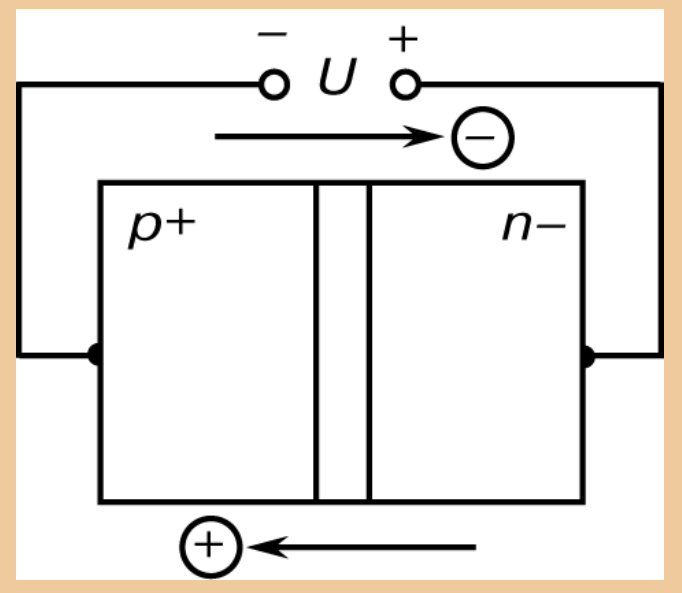 p-n өткелінің ВАС-ы
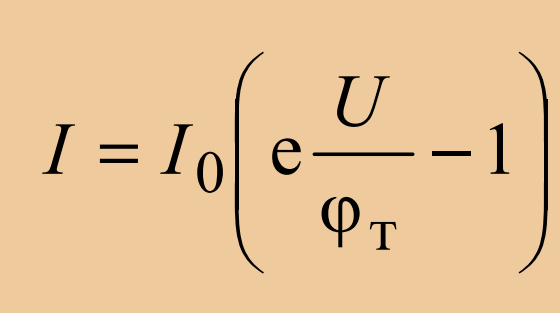 Кері ток температураның жоғарылауымен қатты артады. I0 көптеген факторлар әсер етеді. Дегенмен, өткел жасалған жартылай өткізгіштің жолақ ені шешуші рөл атқарады. Германий p-n өткелдеріндегі кері ток кремнийге қарағанда әлдеқайда көп, өйткені германий кремнийге қарағанда Eg азырақ.
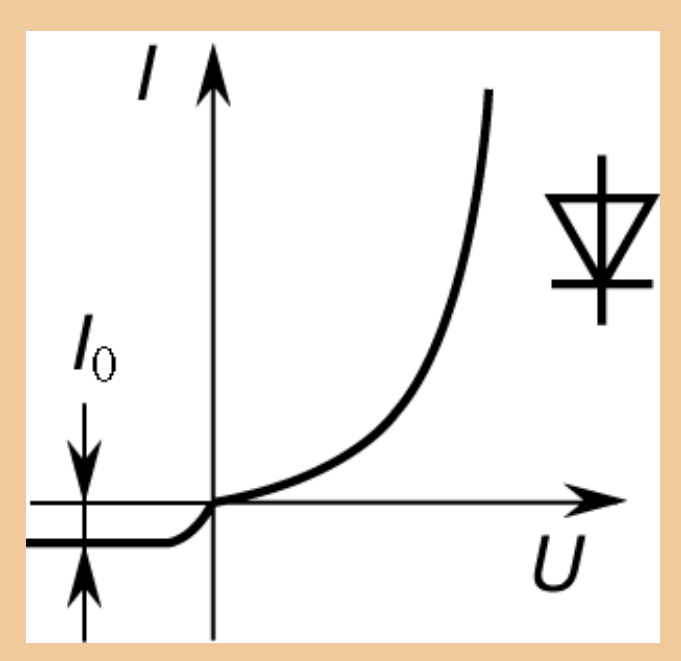 p-n өткелінің ВАС-ы
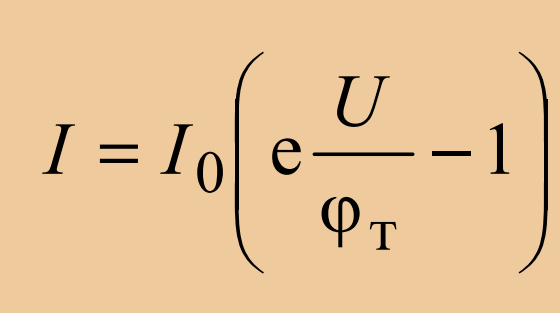 p-n өткелінің бір жақты электрөткізгіштік қасиеті бар, яғни ол токты тура бағытта жақсы, ал кері бағытта нашар өткізеді. Сондықтан p-n өткелі оны айнымалы ток түзеткіш ретінде пайдалануға мүмкіндік беретін түзеткіш әрекетімен сипатталады.
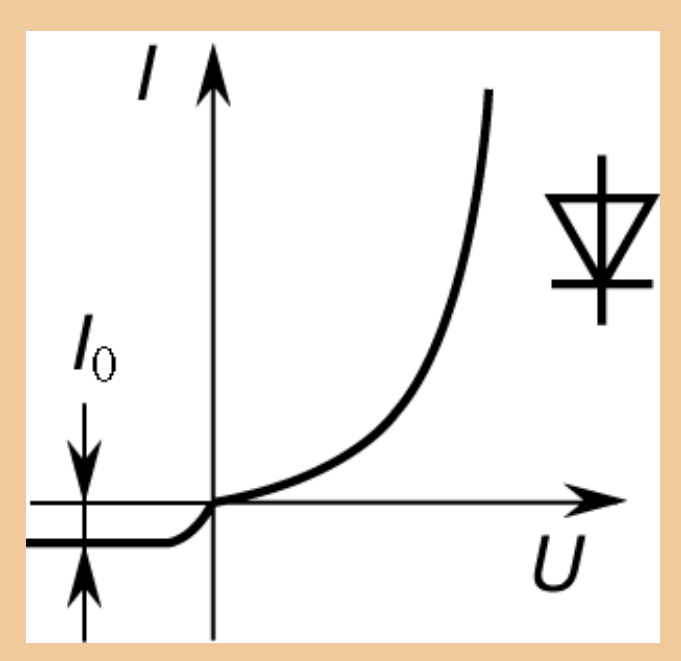 Дифференциалды кедергі
p-n өткелінің маңызды параметрі оның дифференциалды кедергісі



Ток күшінің жоғарылауымен p-n өткелінің дифференциалдық кедергісі тез төмендейді.
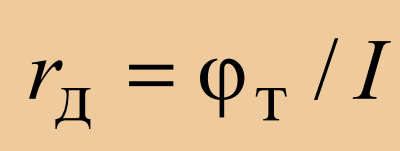 p-n өткелінің сыйымдылығы. Диффузиялық
p-n өткелінің инерциясы көбінесе оның сыйымдылықтарымен анықталады. p-n өткелінің екі негізгі сыйымдылығы бар: диффузиялық және барьерлік.
	Эмиттерден базаға p-n өткелінің тура ығысуы кезінде базаға негізгі емес тасымалдаушылар инжекцияланады. Берілген кернеуден туындаған өзгерісті белгілі бір сыйымдылықтың әрекеті ретінде қарастыруға болады. Негізгі емес (база үшін) заряд тасымалдаушылар диффузия есебінен базаға енетіндіктен, бұл сыйымдылық диффузиялық сыйымдылық деп аталады және келесі формуламен анықталады:
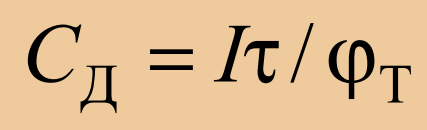 p-n өткелінің сыйымдылығы
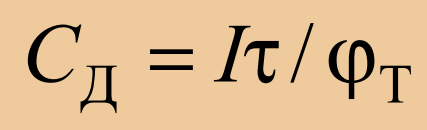 Cд соғұрлым үлкен болады, егерде p-n өткелінен өтетін ток соғұрлым көп болса және τ базасындағы тасымалдаушыларды өмір сүру уақыты соғұрлым ұзағырақ болса. Сд сыйымдылығы элементтің жылдамдығын да сипаттайды.
p-n өткелінің сыйымдылығы. Барьерлік
Кері ығысу кезінде p-n өткелінің инерциялылығы берілген кернеудің әсерінен i-аймақтағы зарядтың өзгеруін білдіретін Сб барьерлік сыйымдылықпен анықталады. p-n ауысуының ені U-ға тәуелді. 


	
	I өзгерген кезде i-аймақтағы компенсацияланбаған иондардың саны да өзгереді, яғни оның заряды өзгереді. Сондықтан p-n өтуін жазық конденсатор ретінде қарастыруға болады. Cб қолданылатын кернеуге тәуелді болғандықтан, p-n өткелін айнымалы конденсатор ретінде қарастыруға болады.
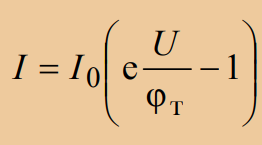 Пробой. Электрлік және жылулық
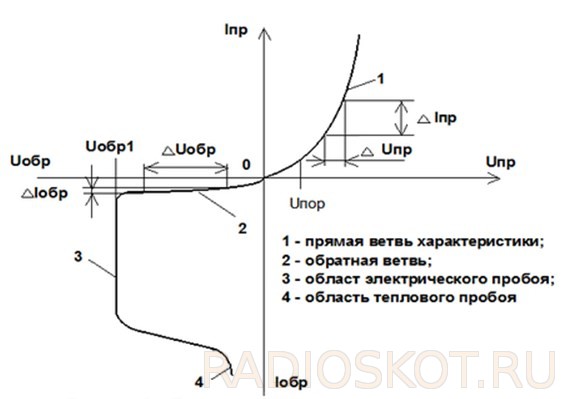 Аз кері кернеулерде I0 аз болады. Бірақ белгілі бір кернеуден асып кеткенде, нақты p-n өткелінің кері тогы тез артады, яғни пробой орын алады (электрлік, жылулық).

Эл.пробой өткел қабатындағы электр өрісінің кернеулігінің жоғарылауымен, жылулық температураның жоғарылауымен байланысты.
Пробой. Туннельдік және лавиналық
Салыстырмалы түрде төмен кері кернеулерде тар p-n өткелдерінде әдетте өрістің бұзылуы орын алады. Ол бірнеше әсерлерге негізделуі мүмкін, олардың негізгісі туннельдік. 15 В жоғары кері кернеуде салыстырмалы түрде кең p-n өткелдерінде көшкіннің бұзылуы орын алады, оның механизмі заряд тасымалдаушылар көшкінінің көбеюі және соққы ионизациясының әсерінен күшті электр өрісі болып табылады. Көшкіннің бұзылуымен p-n өткелінің кедергісі төмендейді, ал ток күрт артады.
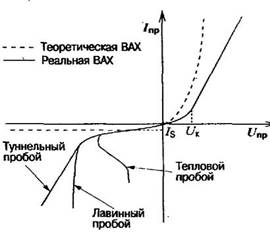